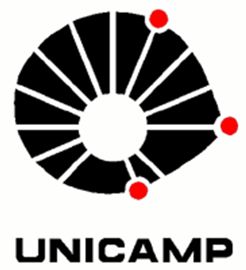 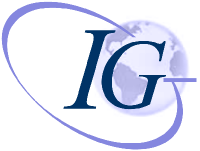 Módulo de Riscos e Unidades Ambientais

Responsáveis:
Ederson Costa Briguenti
Oscarlina Ap. Furquim Scaleante 
Ricardo de Sampaio Dagnino
Salvador Carpi Junior
Risco: o conceito e sua aplicação
Ricardo de Sampaio Dagnino
Mestre em Geografia
Campinas, 27 de outubro de 2007
PROJETOS
ELABORAÇÃO DE CONHECIMENTOS ESCOLARES E CURRICULARES RELACIONADOS À CIÊNCIA, À SOCIEDADE E AO AMBIENTE NA ESCOLA BÁSICA COM ÊNFASE NA REGIONALIZAÇÃO A PARTIR DOS RESULTADOS DE PROJETO DE POLÍTICAS PÚBLICAS (FAPESP: 2006/01558-1)
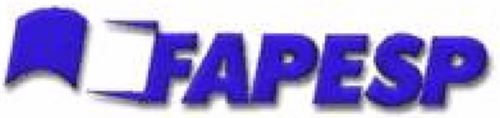 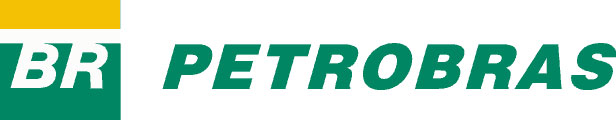 CONHECIMENTOS ESCOLARES RELACIONADOS À CIÊNCIA, À SOCIEDADE E AO AMBIENTE EM MICRO-BACIA URBANA (PETROBRAS AMBIENTAL: 2006/834)
1
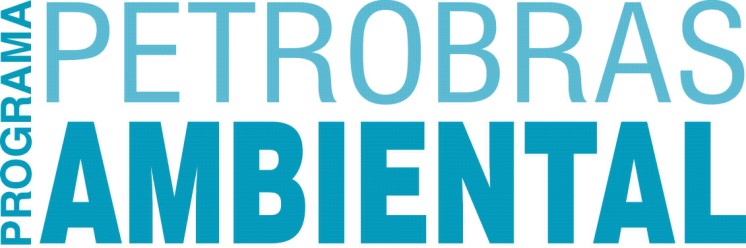 Risco: o conceito
Não existe um conceito unificador para trabalhar com os problemas e alterações ambientais. Na temática ambiental são usados termos como riscos, acidentes, perigos, aleas (do inglês, hazard), desastres, etc. Sendo que muitas vezes são utilizados nomes diferentes para tratar ou designar as mesmas coisas.
A palavra Risco está ligada aos termos latinos risicu e riscu, ligados por sua vez a resecare, que significa ‘corte’. Como uma ruptura na continuidade, como um risco que se faz numa tela em branco. (Monteiro, 1991, p.10)
2
O risco é uma função que conjuga diversos fatores: 

+ natureza ou tipo de perigo, 
+ acessibilidade ou via de contacto (potencial de exposição), 
+ características da população exposta (receptores)
+ probabilidade de ocorrência 
+ magnitude das conseqüências.
Risco está presente em situações ou áreas em que existe a probabilidade, susceptibilidade, vulnerabilidade, acaso ou azar de ocorrer algum tipo de crise, ameaça, perigo, problema ou desastre.
3
Embora as definições e interpretações sejam numerosas e variadas, todos reconhecem no risco a incerteza ligada a um momento futuro, num tempo em que o risco se revelará.
O ideograma Chinês para CRISE é a conjugação entre o risco ou perigo de que algo ocorra em um determinado momento específico - a crise traz uma mudança que tem um momento certo para ocorrer.
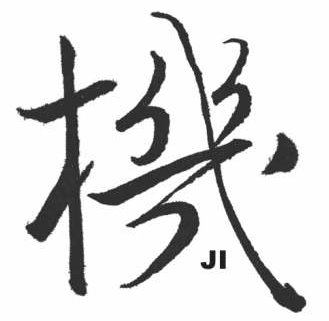 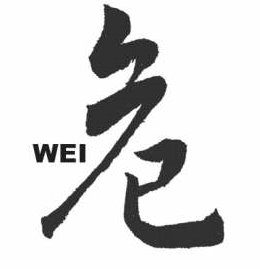 Oportunidade / 
Momento de mudança
Risco / perigo / caos
CRISE
(Wei – Ji)
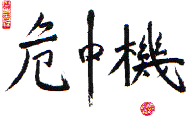 4
Riscos Ambientais e Eixos Temáticos
+ Interdisciplinaridade
Relação percepção X conhecimento técnico-científico 
Conhecimentos necessários p/ mapeamento de riscos

+ CTSA
Ciência: liberdade de pensamento/ação x cientificismo
Tecnologia: de um lado, fonte de risco; de outro, possibilidade de remediação
Sociedade: riscos são objetos sociais
Ambiente: tudo que envolve é ambiente
5
Riscos Ambientais e Eixos Temáticos
+ Local/Regional
Escala dos fenômenos  Feição e modos de Implementação (ponto, linha, área) 
Vinculação da bacia Conhecimentos necessários p/ mapeamento de riscos

+ Educação Ambiental
Mapeamento de riscos = atividade de educação não formal
Saberes transversais
6
Risco e a Ciência Moderna
Algumas teorias das ciências modernas podem ser úteis numa definição do conceito de Risco. Dentre elas temos:
 
1. Relatividade (Einstein), 
2. Probabilidade e Incerteza (Heisenberg), 
3. Lógica nebulosa ou difusa, em inglês, Fuzzy (Kosko)
7
1. Relatividade
Existe a relatividade associada ao fato de que as certezas de uns podem ser as dúvidas de outros.

+ Assim deve-se levar em conta e respeitar as experiências e percepções dos outros, sejam de uma cultura comum, sejam completos estranhos.

+ As pessoas consideram como risco uma situação de perigo potencial ou evento que originou uma catástrofe. 

+ O conceito de risco pode ser baseado na sua experiência e honestidade individual e/ou na memória coletiva da sociedade a que pertencem aqueles que já vivenciaram algo semelhante.
8
2. Probabilidade e Incerteza
Semelhante a afirmação: 
- quando conhecemos a velocidade ou o movimento de um evento não temos condições de determinar sua localização exata, e vice versa. 
Temos que: 
quanto mais perto chegamos de uma conclusão objetiva e realista sobre o grau dos problemas e a qualidade dos riscos, mais nossa conclusão será relativa e incerta.
9
Escala Individual:Psicanálise do Risco
No nível individual, em contraste com a memória e experiência coletivas, tem-se o que chamamos de uma noção psicanalítica sobre Riscos. 

Amaro (2003, p. 117) chama atenção para um fenômeno da psicanálise chamado de RECALCAMENTO, e que, em se tratando de riscos, pode significar uma postura individual de negar ou subestimar um risco, bem como recusar-se inconscientemente em admitir imagens, acontecimentos, lembranças e representações de perigo. 

Dessa forma, parece plausível que a melhor forma de encarar o risco é não tratá-lo como uma ameaça rara, uma atividade incomum ou exógena. 

A saída é admitir que ele representa uma ameaça possível, muitas vezes habitual ou familiar às nossas atividades.
10
Escala  Coletiva:Cultura do Risco
Segundo Di Giulio (2006, p. 48), a maior parte dos estudos de risco está preocupada com a escala coletiva. 

Este é o reflexo de uma abordagem sobre os riscos que dedica grande atenção para a sociedade, a política, a tecnologia, a comunicação e a cultura. 

Sobre isso temos em Veyret e Meschinet de Richemond (2007, p. 49), que: “Nesse sentido, “a cultura” do risco pode ser definida como um conhecimento e uma percepção da ameaça comuns a um grupo social.”
11
Fórmulas para Calcular Risco
Risco = A + V 
Lógica Cartesiana
Risco = A x V 
Lógica Cartesiana
Risco = F (A, V)
Lógica Nebuloza (depende...)
Onde:

A quer dizer Aléa ou Acaso, um evento natural que nada tem a ver com a vontade ou ação humana.

V quer dizer Vulnerabilidade, algo que resulta da presença direta ou indireta do homem. 

F é uma relação que depende do problema analisado, da relação entre a Aléa e a Vulnerabilidade

Representa-se com 1, a existência de um fator, e 0 (ZERO) a inexistência do fator.
12
Por exemplo, numa ilha, um vulcão entra em erupção (A) mas lá não existem casas (V)
Em Risco = A + V
Temos:
RISCO = 1 + 0 = 1
Quer dizer Risco = 1, existe RISCO.
Em Risco = A x V
Temos:
RISCO = 1 x 0 = 0
Quer dizer, não existe Risco.
Em Risco = F (A,V)
Temos:
RISCO = F (1,0)
Se for levado em conta que apesar de não afetar diretamente o homem, a erupção pode acarretar em mudanças climáticas, em função dos particulados lançados na atmosfera, por exemplo, 
assim, RISCO = 1, existe RISCO.
13
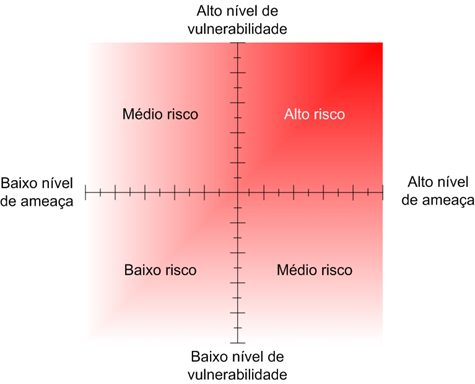 http://www.microsoft.com/brasil/security/guidance/prodtech/win2000/images%5CSGFG13301.jpg
14
Tipologia de Riscos
De toda a vasta tipologia de riscos devemos enfatizar quatro que aparecem em destaque:
1. Risco natural;
2. Risco tecnológico;
3. Risco social;
4. Riscos ambiental.
15
1. Risco Natural
Relaciona-se aos processos que não podem ser facilmente atribuídos ou relacionáveis à ação humana. 

Embora, nos dias de hoje, essa seja uma tarefa cada vez mais difícil em função da ação humana sobre todo o globo e a atmosfera.
Nas palavras de Rebelo (2003, p. 256-257): 
“O homem existe à face da Terra e o que se passa num local é sempre susceptível de desencadear num outro qualquer local ou num outro tempo para o mesmo local.”
Os riscos naturais podem ser subdivididos em: 

+ riscos tectônicos e magmáticos (p.ex., vulcões); 
+ riscos climáticos (tempestades, furacões);
 + riscos geomorfológicos (deslizamentos); 
+ riscos hidrológicos (alagamentos).
16
2. Risco Tecnológico
A abordagem desse risco deve levar em conta três fatores:
condição humana 
existência individual e coletiva, ambiente
processo de trabalho 
relações entre direções empresariais e assalariados
processo de produção 
recursos, técnicas, equipamentos, maquinário
Onde pelo menos um desses fatores for encontrado haverá risco tecnológico ou a probabilidade de um problema causado por tal risco. (SEVÁ Fº, 1988, p. 81).
17
3. Risco Social
Essa é a maior parte dos riscos.Podem ser riscos causados pela sociedade ou riscos com consequências para as sociedades humanas.
Podem ser subdivididos em dois tipos:
+ riscos exógenos, relacionados aos elementos naturais e as ameaças externas (por exemplo, terremotos, epidemias, secas e inundações)
+ riscos endógenos, 
relacionados aos produtos das sociedades e às formas de política e administração (crescimento urbano e industrialização, formação de povoamentos e densidade excessiva de alguns bairros)
18
O risco é um objeto social, 
como afirma Veyret (2007, p. 11):

“Não há risco sem uma população ou indivíduo que o perceba e que poderia sofrer seus efeitos. Correm-se riscos, que são assumidos, recusados, estimulados, avaliados, calculados. O risco é a tradução de uma ameaça, de um perigo para aquele que está sujeito a ele e o percebe como tal.”
Os riscos sociais carecem sempre de uma abordagem inter-multidisciplinar pois implicam uma pluralidade de atores e resultam da combinação de um grande número de variáveis, particularmente difíceis de serem consideradas ao mesmo tempo. 

Para entender esses riscos e contribuir para a formação de políticas de prevenção, é necessária a integração de diversos campos do saber. Desde as geociências, a história, as ciências políticas, o direito, a psicossociologia, a ciências exatas, etc.
19
4. Risco Ambiental
A noção de risco ambiental engloba as outras noções que foram abordadas antes e trata das situações de risco que estão ligadas ao que ocorre à nossa volta, seja o ambiente natural (risco natural), seja o ambiente construído pelo homem (riscos social e tecnológico).

RISCOS AMBIENTAIS
“Resultam da associação entre os riscos naturais e os riscos decorrentes de processos naturais agravados pela atividade humana e pela ocupação do território.”

A utilização do termo Ambiental deriva do francês Environnement e do inglês Environment, e resulta da escolha consciente da não utilização do termo Meio Ambiente.

Ambiente é tudo aquilo que está à nossa volta, no nosso entorno, tudo aquilo que nos envolve – assim o homem é uma parte importante do ambiente.
20
Bacia e Sistema de Riscos
Bacia de Riscos é o nome dado para um espaço territorial, local ou região onde existe a convergência de diversos tipos diferentes de riscos. Eles podem estar interligados e podem ocorrer ao mesmo tempo, originando crises complexas ou podem ficar só em estado latente (REBELO, 2003, p. 262).
Sistema de Riscos é quando um risco está interligado a outros, no espaço e/ou no tempo. Ele pode ser utilizado para explicar as ligações entre causa e efeito, tanto em macroescala, como no caso da bacia hidrográfica ou de região metropolitana, como em microescala, quando tratamos de uma planta industrial, instituição acadêmica ou estabelecimento comercial. (SEVÁ Fº., 1988, p. 111).
21
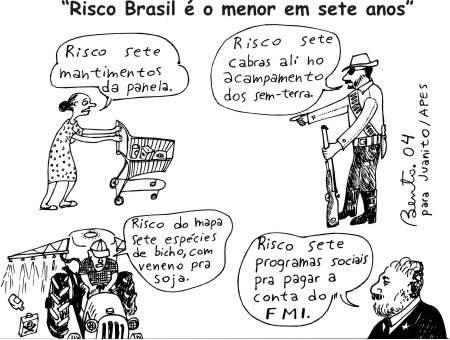 22
http://www.adufu.org.br/SEMANAIS/Semanal-190-20-12-04/charge-risco-brasil.jpg